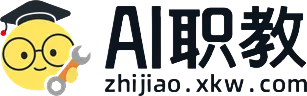 【中职专用】统编版·基础模块（上册）
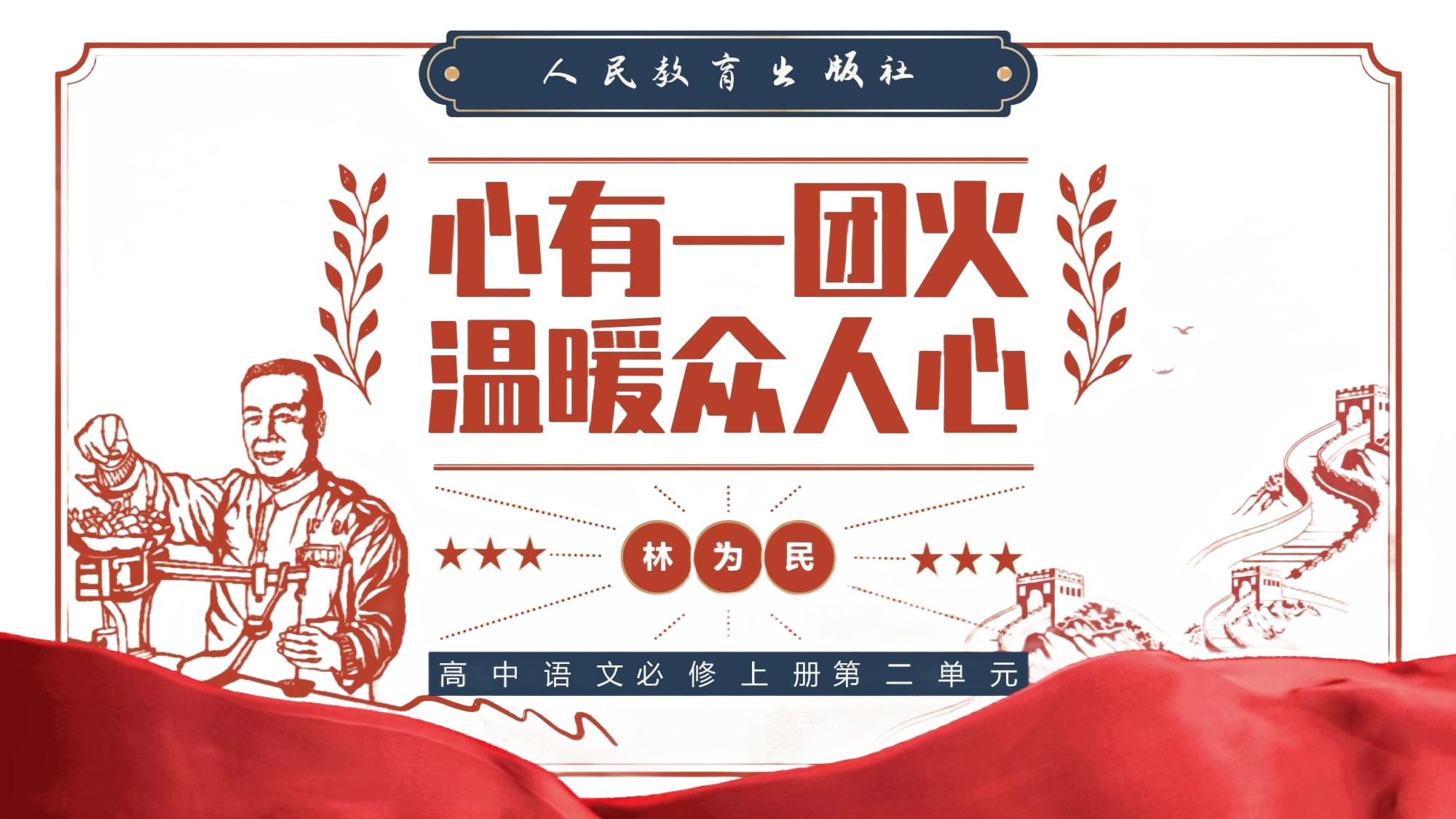 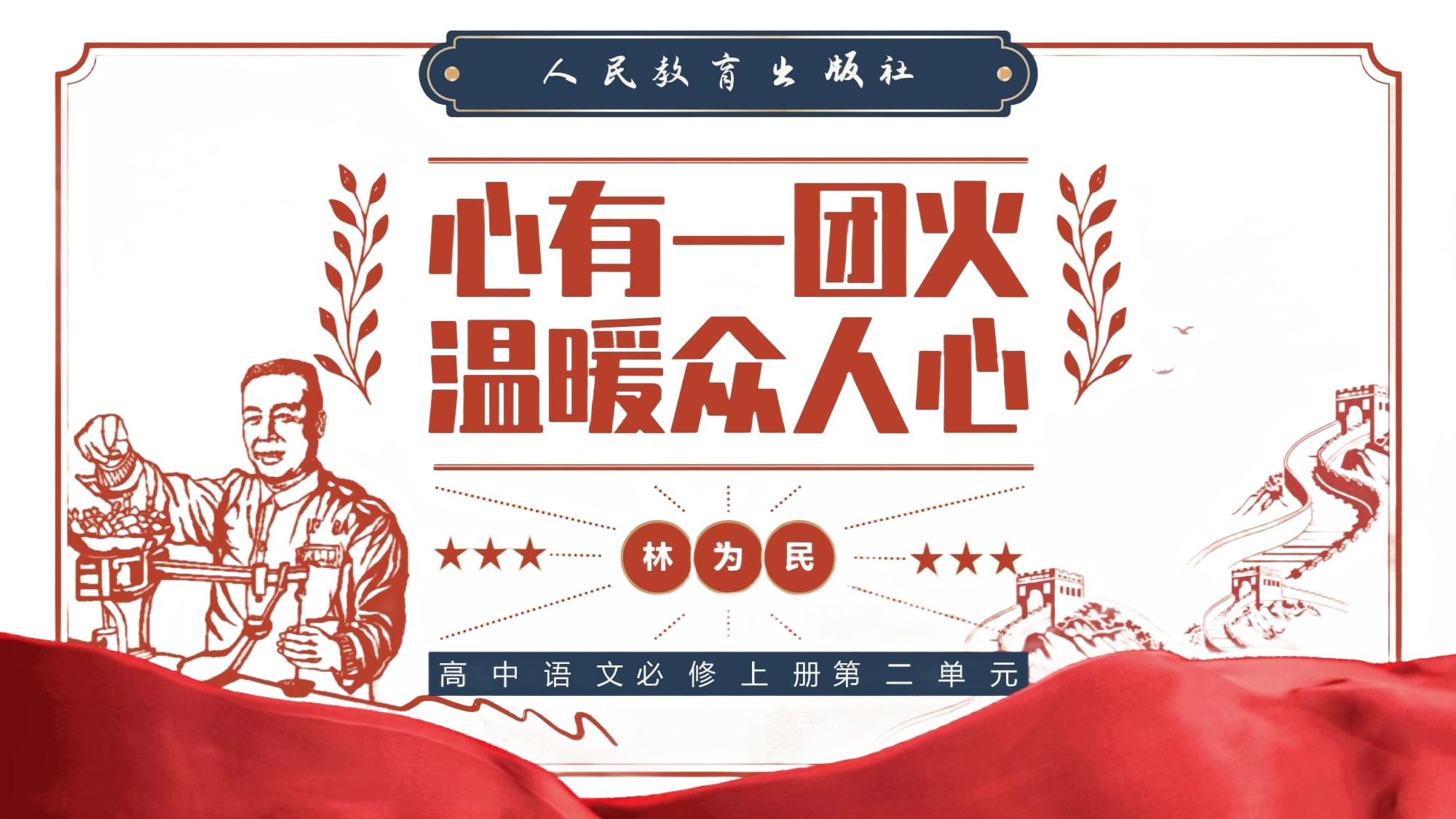 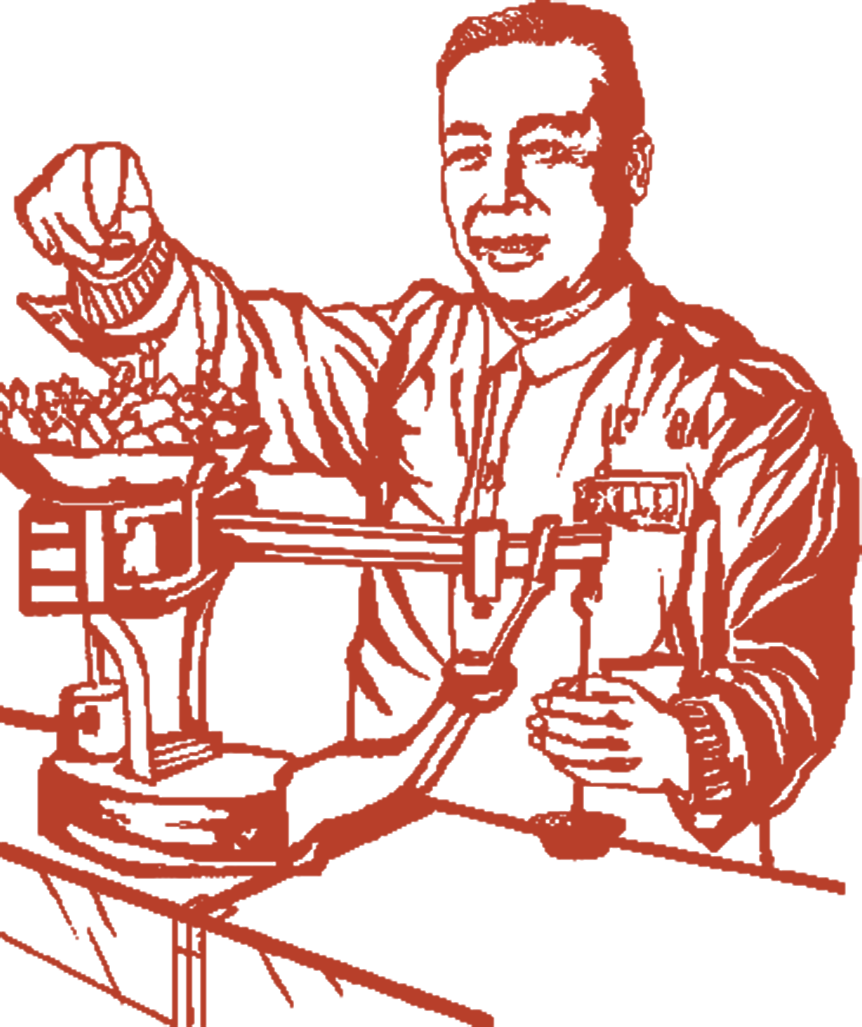 林为民
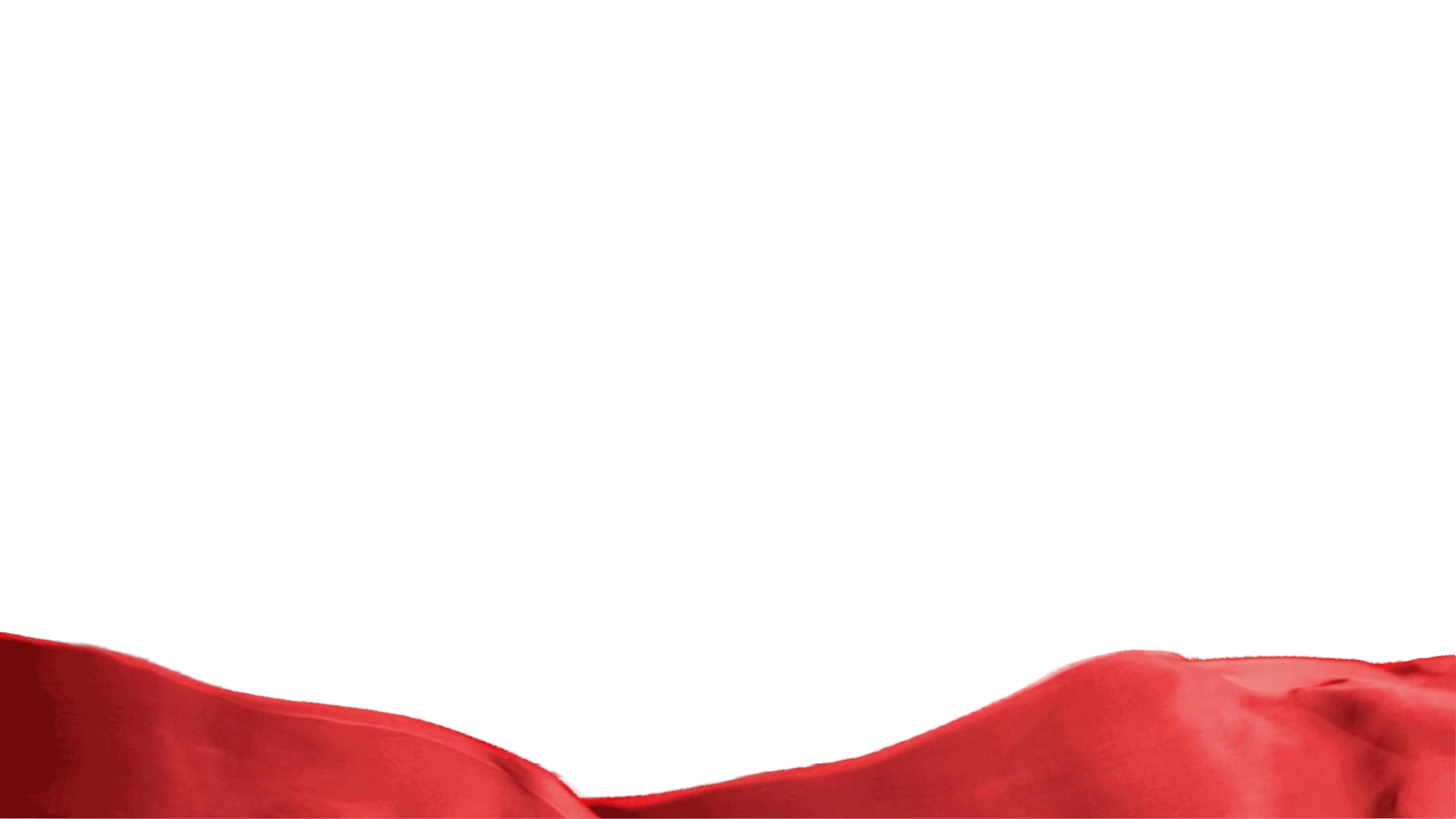 字词积累
熙熙（     ）    攘攘（          ）  和蔼（     ）       
 亲昵（     ）    兵痞（      ）      够呛（            ）  
 过磅（            ）
xī
rǎng
ǎi
qiàng
nì
pǐ
bàng
熙熙攘攘：熙熙：和乐的样子；攘攘：纷乱的样子。形容人来人往，特殊吵闹拥挤。 
座无虚席：虚：空。座位没有空着的。形容出席的人很多。
体贴入微：形容对人照顾或关怀非常细心、周到。
不约而同：事先没有约定，彼此的言论或行动却完全一致。
字词积累
疼惜入微：疼惜：细心体谅别人的心情和境况，赐予关怀和照看；入微：达到微小的程度。形容对人照看或关怀特殊细心、周到。 
      和颜悦色：颜：面容；悦：快活；色：脸色。脸色和气喜悦。形容和善可亲。 
    全神贯注：贯注：集中。全部精神集中在一点上。形容留意力高度集中。 
     全力以赴：赴：前往。把全部力气都投入进去。 
      传诵：①辗转传布诵读(多用于诗词、文章等)；②辗转传布称道(多用于名声等)。注特殊意：传颂，传播颂扬，重在颂扬；传诵和传颂比较，诵一般指扩大说的范围，而颂是赞扬的意思，多指传播名人名事。
作者简介
林为民，1942年出生在台湾，是台湾著名的第一家族“雾峰林家”第九代传人。父亲为爱国烈士林正亨。18岁进入北京日报、北京晚报工作，直至退休，把一生都献给了记者工作。现定居北京。
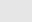 走进人物
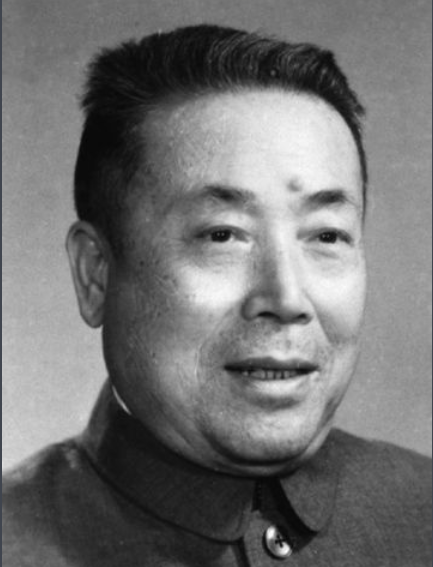 张秉贵，1918年出生于北京，11岁时到纺织厂当
童工，17岁到北京一家杂货店当学徒。旧社会的苦难
经历，让张秉贵不堪回首。新中国成立的50年代初，即
将开业的北京百货大楼招聘营业员，尽管规定只招25岁
以下的年轻人，但已经36岁的张秉贵因有“多年的经商经验”被破格录取，当上“新中国第一店”的售货员。他从1955年11月到百货大楼站柜台，30多年的时间接待顾客近400万人次，没有跟顾客红过一次脸，吵过一次嘴，没有怠慢过任何一个人。他苦练售货技术和心算法，练就了令人称奇的“一抓准”“一口清”技艺。所谓“一抓准”，就是指一把就能抓准分量；“一口清”则是非常神奇的算账速度。
走进人物
他在平凡的售货员岗位上练就了令人称奇的“一抓准”“一口清”技艺和“一团火”的服务精神，树起我国商业战线上的一面旗帜。在北京，传统的“燕京八景”名扬天下，而他的售货艺术被人们誉为“燕京第九景”，他多次被授予“优秀共产党员”称号。1988 年9 月17 日，张秉贵塑像在百货大楼门前落成。陈云同志亲笔题词：“一团火”精神光耀神州。
2009年张秉贵被评为“100位新中国成立以来感动中国人物”之一。
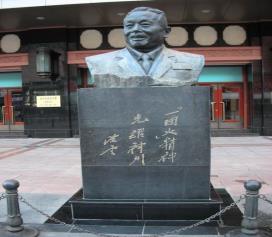 走进人物
写作背景
1977年，“文化大革命”刚刚结束，百废待兴，各行各业都需要劳动者恢复生产，林为民将全国劳动模范张秉贵的事迹加以整理，写成了一篇新闻作品—《心有一团火，温暖众人心》，刊载在1977年12月24日的《北京日报》上，供全国人民学习。
 “一团火”精神体现时代的要求，一扫人与人之
间的冷漠阴霾，呼吁像火一样温暖人心的新型人
际关系。
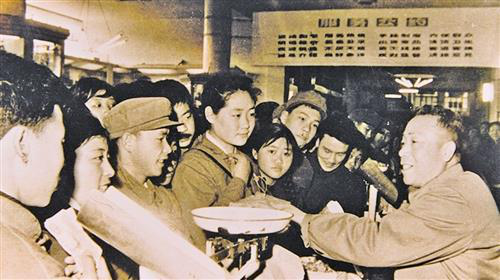 题目解说
“心有一团火，温暖众人心”这一标题意蕴丰富，含意深刻。
表层意思是说张秉贵业务熟练，服务热情似火，市民被他的真诚和一心一意为大家服务的行为所感动。
内在含意是歌领在那个特定的时代里，先锋人物们火一般的责任感和使命感，突出的是他们在平凡的岗位上勇于担当和付出的精神。
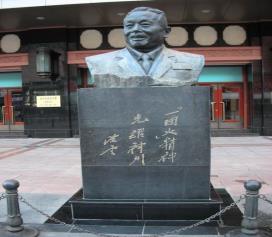 梳理内容  整体感知
初读课文，整体感知
思考：人们是怎样来赞扬张秉贵的服务态度的？（要求：找文中的原句）
主动
热情
诚恳
耐心
周到
梳理内容  整体感知
梳理课文，理清思路
第一部分（1-14）：写张秉贵售卖糖果的感人事迹，展现他为人民服务的“一团火”精神。
第二部分（15-16）：介绍张秉贵的出身经历，揭示他“一团火”精神的形成原因。
第三部分（17-18）：概述张秉贵钻研业务、热情服务的精神，赞扬他“一团火”的服务态度。
第四部分（19-20）：写张秉贵“一团火”精神的影响。
多种场景
逻辑顺序
精神来源
付出努力
精神影响
概括事迹  感悟精神
概括文章写了张秉贵的哪些事，分别表现了他的什么品质，请填写下表。
张秉贵用糖块哄哭闹的小孩
耐心细致，周到体贴
张秉贵给要赶火车的顾客提前称糖并悉心指路
体贴入微，急人所急，解人所难
张秉贵耐心接待气呼呼的女顾客
热情大度，主动耐心，和蔼亲切
张秉贵的女儿得了重病，却没有影响他的服务态度
隐忍克制，爱岗敬业，公私分明
张秉贵照顾买得多的顾客，被买得少的顾客质问后受到触动
自我反省，不断进步
张秉贵忆往昔被兵痞打，如今收到女顾客的水果而感慨不已
懂得感恩，乐于奉献
主动求知，严于律己，以“为人民服务”为宗旨
张秉贵通过多种渠道丰富自己的商品知识，当好顾客的参谋
张秉贵吃夜宵时，因座无虚席，厨房大师傅特意给他拿凳子，让他深受启发
善于剖析小事，思想觉悟高
概括事迹   感悟精神
从上表可以看出张秉贵是一个什么样的人？
张秉贵是一个热情体贴、细致周到、诚恳耐心、爱岗敬业、积极进取，乐于为人民服务的优秀售货员。
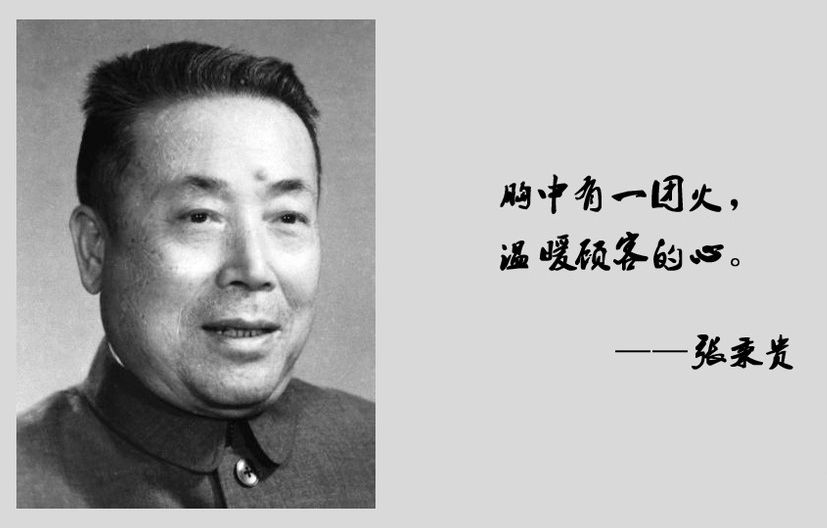 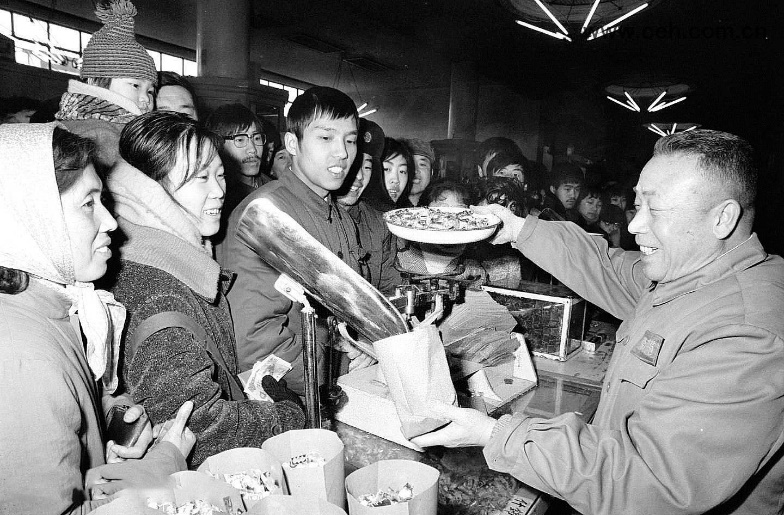 咀嚼、品味细节
文章在描写张秉贵时，使用了许多细节描写。请大家以小组为单位，找出细节描写的句子，并分析其作用。
他从称好的糖果中拿出一块放回货柜里，又拿出几块用小纸袋装好，塞进孩子的衣兜里，把剩下的糖果包捆结实递给顾客，嘱咐道……（第6段）
一连串的动作描写，表现了他的细致周到。
咀嚼、品味细节
张秉贵也随着她向柜台东头走去，边走边想：她准是遇到了什么不顾心的事，越是这样，我越是要热情接待她。张秉贵一边走，一边还是那样和颜悦色地说：“最近从上海来了几种新糖果，味道还不错，您想看看吗？我向您介绍一下……”（第10段）
心理描写与语言描写相结合，表现了他的耐心、亲切、和蔼，善于应对各种顾客。
咀嚼、品味细节
忆往昔，看今天，他默默地想，现在我刚为人民做一点儿事，他们就把我当亲人相待，我有什么理由不全心全意为人民服务！1958年他入党后，想了又想，一个共产党员到底图什么？图的就是多为人民服务！（第16段）
通过心理描写，表现了他的成长过程。
咀嚼、品味细节
张秉贵在柜台里“三步并作两步走，一点儿不知累”，下班后累得“有时连上楼还要扶着墙”。（第18段）
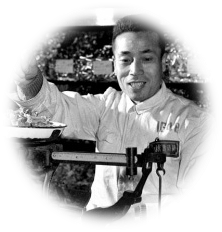 强烈的细节对比，突出张秉贵忘我的工作精神。
深入品读  体会写法
找出文中写“一团火”的句子，分析文章的行文线索和结构特点
收货动作的迅速劲儿，接待顾客的热情劲儿，像一团火一样，把大家深深地吸引住了。（2段）   
张秉贵常说：“我们售货员要用全心全意为人民服务的一团火，来温暖人民群众，使他们不仅在商店里感到热乎乎的，回到家里热乎乎的，走上工作岗位还要热乎乎的，激发出更大的革命干劲儿。”（17段）   
张秉贵用自己心中的一团火温暖人民群众，赢得了广大顾客的爱戴和尊敬。（19段）   
您那感人肺腑的事迹，使我心中仿佛升起了一团火。（结尾诗句）
深入品读  体会写法
①作品以“一团火”的服务精神为线索展开，贯穿全文。
②采用了彩线串珠式的方式，叙述了张秉贵生活中的平凡事迹，凸显了其“一团火“般的精神风貌，赞扬之情溢于文中。
③起到了突出人物形象，深化主题等作用。
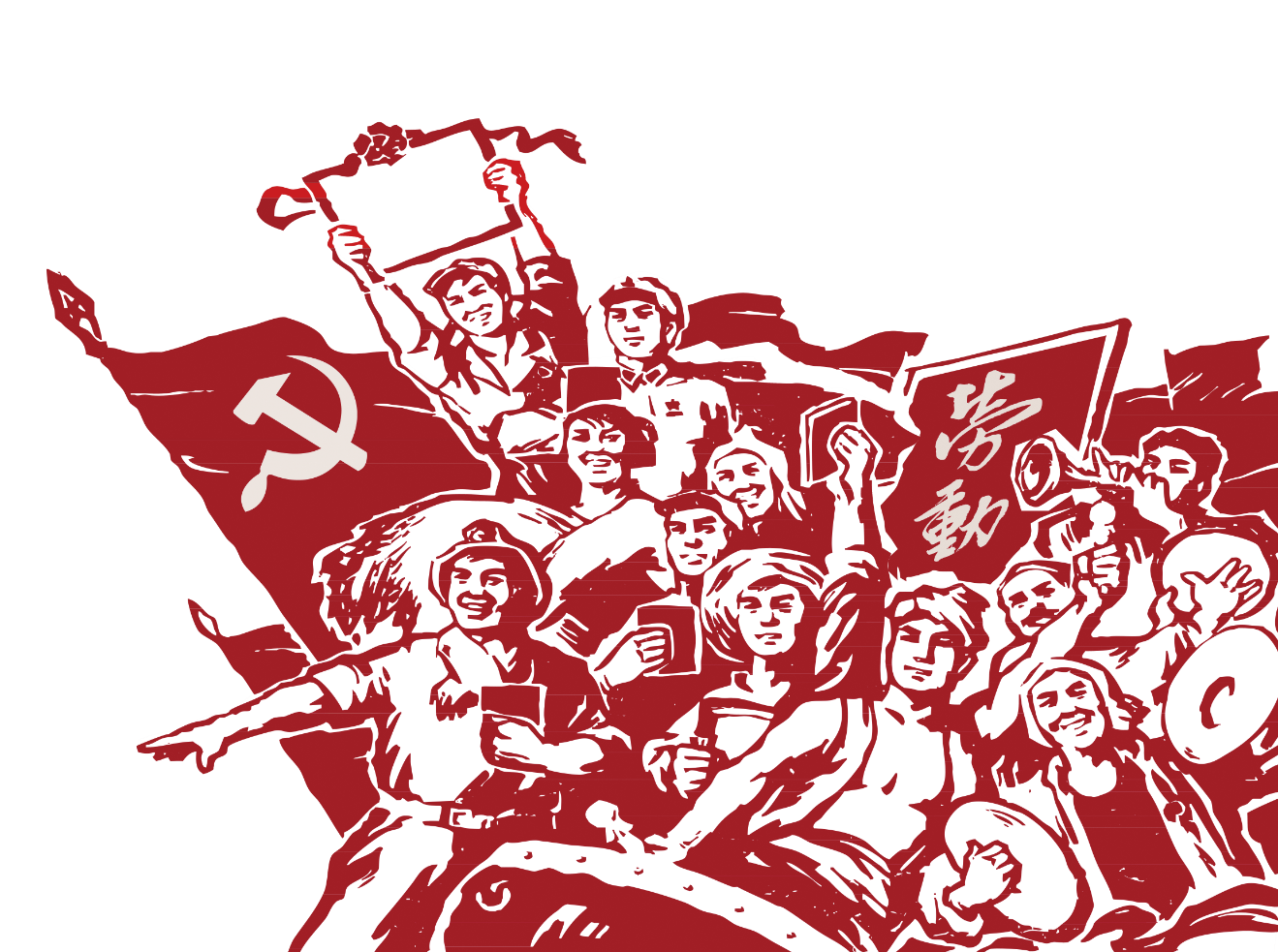 “一团火”的服务精神，是本文的线索。
深入品读  体会写法
结构特点：倒叙写法
①先点明张秉贵是劳动模范，再用丰富的事例加以佐证，同时辅以插叙。
②买糖果的人形形色色，有老有少，有赞扬他的，也有不讲道理的，但是张秉贵始终用他“主动、热情、诚恳、耐心、周到”的态度服务每一个人。
③这样的结构安排更能突出张秉贵如“一团火”一般 ，无论何时何境都尽心尽力为人民服务，来温暖众人心的美好品质。
“一团火“精神
北京百货大楼卖糖果的售货员张秉贵以“为人民服务”的热忱，在平凡的售货员岗位上练就了令人称奇的“一抓准”“一口清”技艺和“一团火”的服务精神，温暖着每一位顾客的心，成为新中国改革开放初期全国各条战线“为人民服务”的楷模。张秉贵这“一抓准”“一口清”就是人们常说的“工匠精神”，也是一种爱岗敞业精神。
铁凝
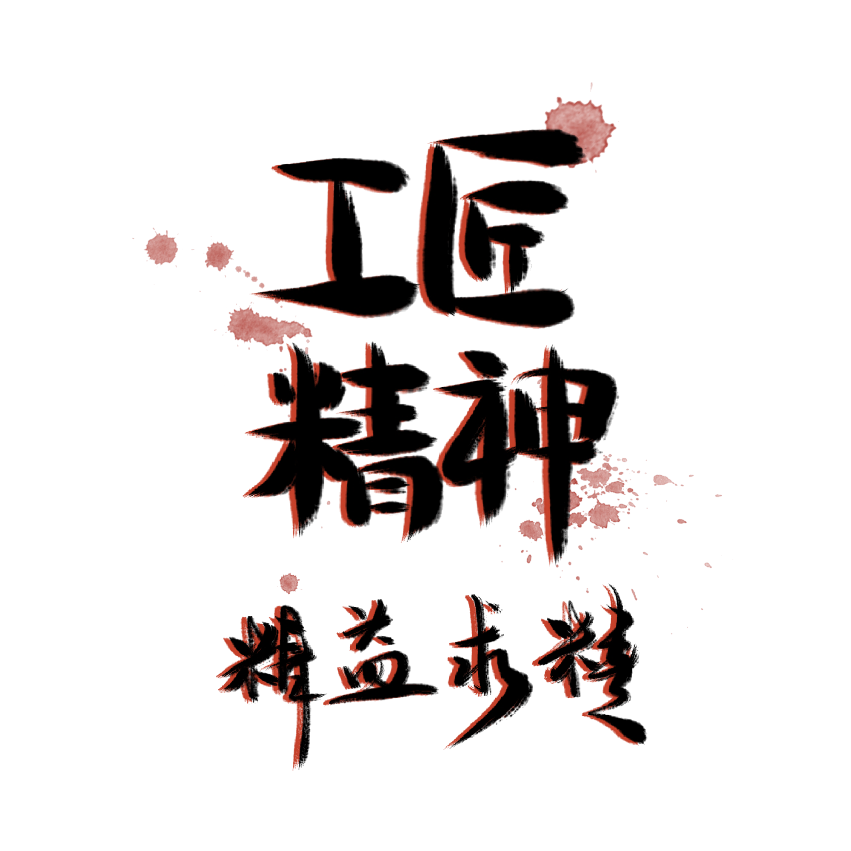 “一团火“精神
我们应该永远牢记这位杰出的劳动模范，像他那样爱岗敬业，像他那样刻苦勤奋，像他那样满腔热情，像他那样助人为乐！
张秉贵身上所体现出来的中华民族优良传统和美德，已远远超越了他所生活和工作的那个时代，成为了中华文明史上的光辉典范。
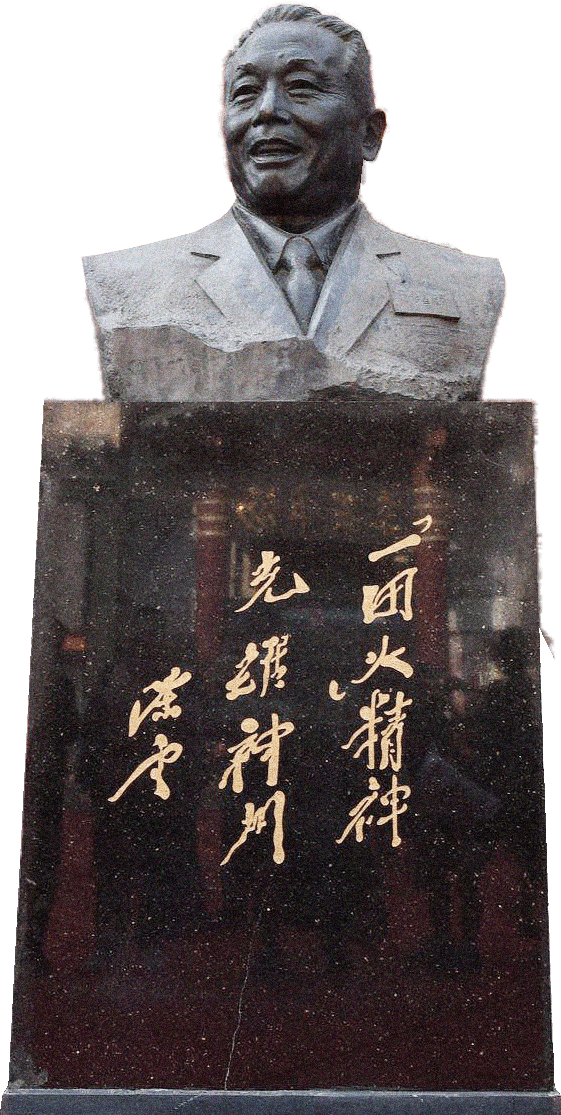 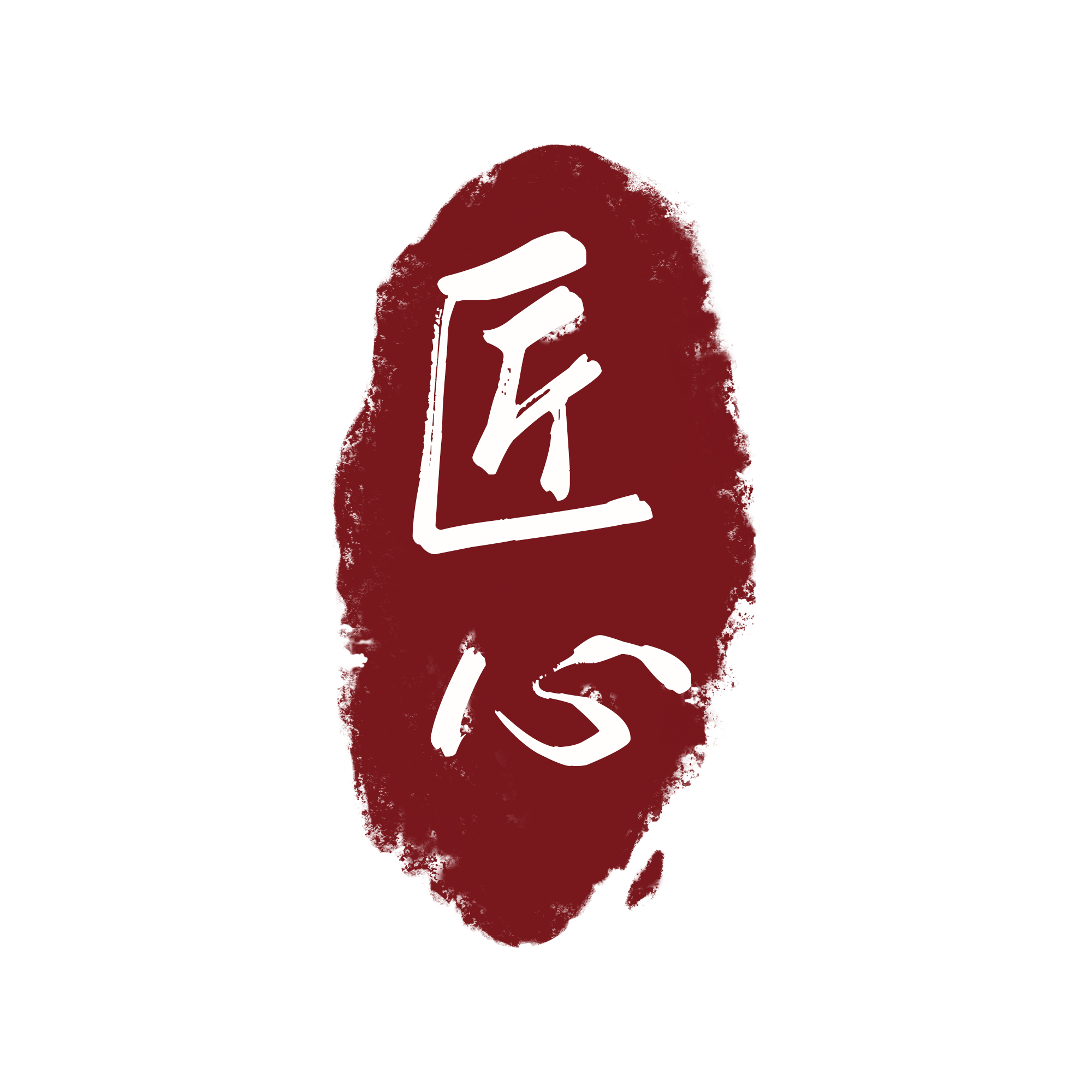 总    结
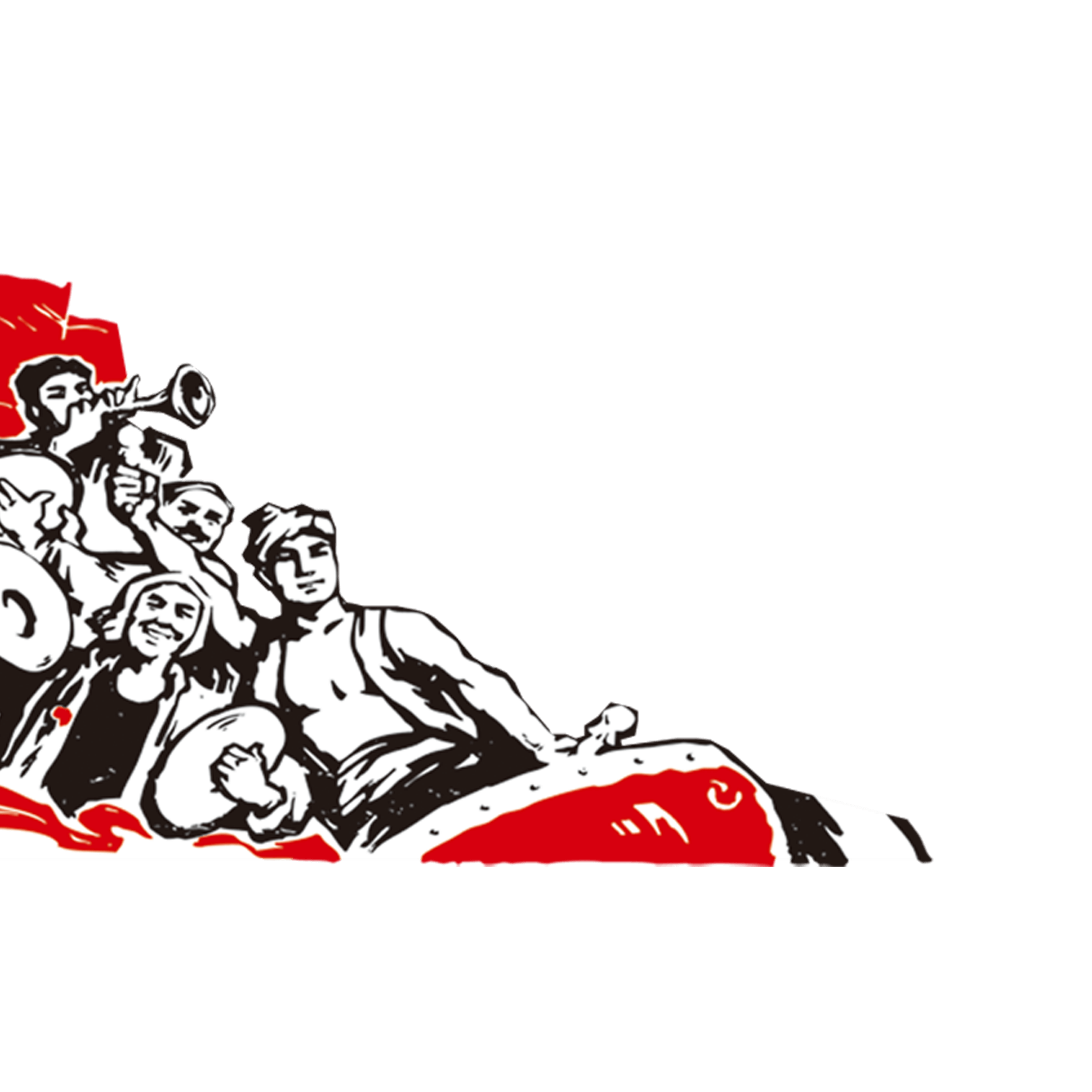 文章叙述了北京市百货大楼售货员张秉贵在平凡的工作岗位上，以高度的工作热忱和对顾客“主动、热情、诚恳、耐心、周到”的服务态度为人民服务的事迹，高度赞扬了张秉贵的无私奉献、爱岗敬业的工匠精神。